«Волшебный пластилин»
Группа раннего возраста 
Полетаева И.Л.
Цель проекта:
Развитие мелкой моторики у детей раннего возраста посредством пластилина и пластилинографии.
Задачи проекта:
 Учить основным приемам работы с пластилином 
(отщипывание, надавливание, размазывание, вдавливание), учить принимать и слушать речь воспитателя;
 Развивать мелкую моторику рук;
 Воспитывать навыки аккуратной работы с пластилином и интерес к коллективной работе.
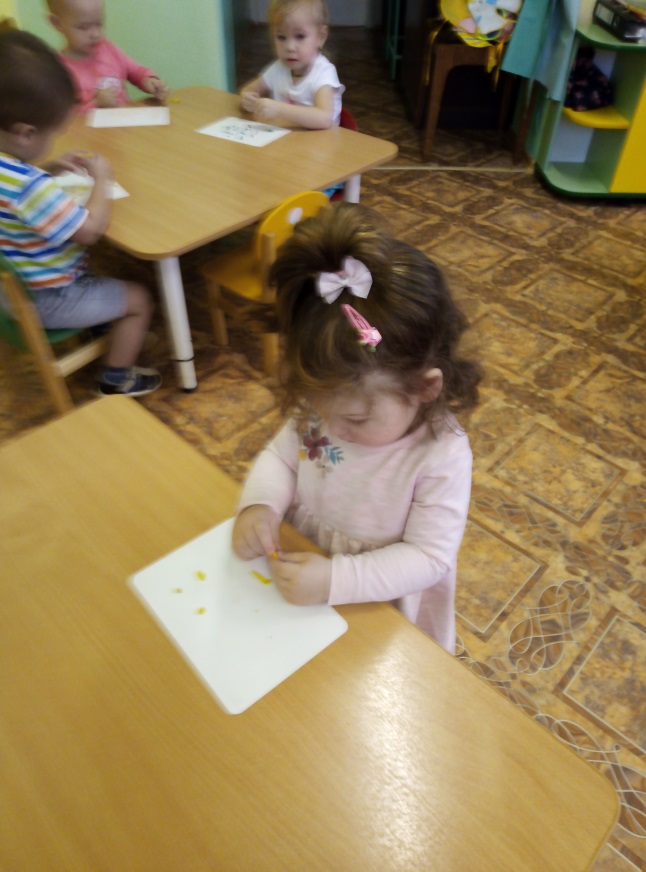 Продолжение следует…